Figure 5. The mean peak PLFs and latencies after deviant sound stimulation in 5 patients and 6 healthy controls. *P < ...
Cereb Cortex, Volume 17, Issue 11, November 2007, Pages 2516–2525, https://doi.org/10.1093/cercor/bhl157
The content of this slide may be subject to copyright: please see the slide notes for details.
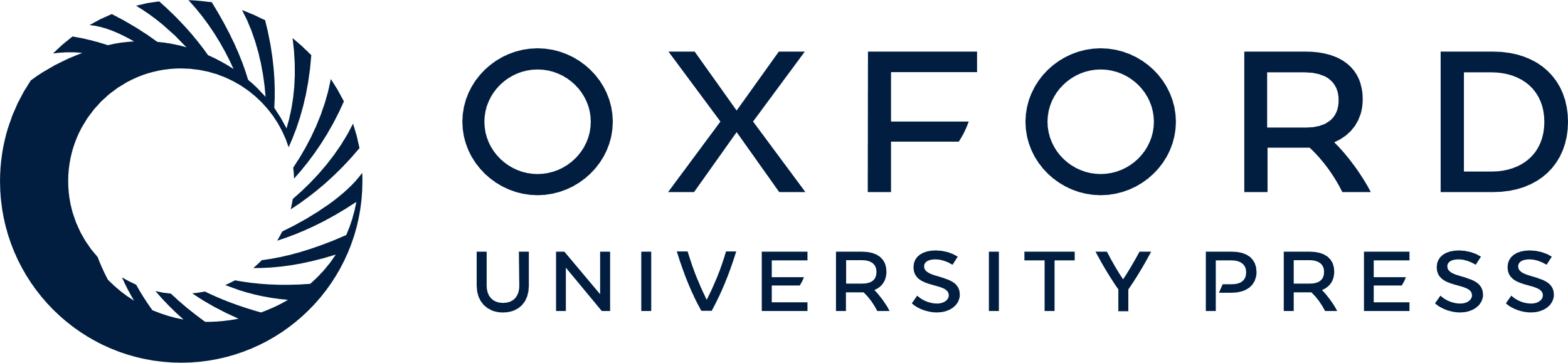 [Speaker Notes: Figure 5. The mean peak PLFs and latencies after deviant sound stimulation in 5 patients and 6 healthy controls. *P < 0.05; **P < 0.005.


Unless provided in the caption above, the following copyright applies to the content of this slide: © The Author 2007. Published by Oxford University Press. All rights reserved. For permissions, please e-mail: journals.permissions@oxfordjournals.org]